Enlargement is a type of transformation.

An enlargement changes the size of an object. The shape stays exactly the same but the size changes.

Enlargements are described using two pieces of information:

Scale factor – the size of the enlargement

Centre of enlargement – the position from which the shape is enlarged
10
Transform this triangle by the enlargement: 
Scale factor ½ from centre (0, 0)
Identify the centre of enlargement.
9
8
7
6
5
4
3
2
1
0
10
0
2
6
9
7
1
3
4
5
8
10
Transform this triangle by the enlargement: 
Scale factor ½ from centre (0, 0)
Calculate the distance from the centre to the shape.
9
8
7
6
5
4
3
2
1
Four right, two up
0
10
0
2
6
9
7
1
3
4
5
8
10
Transform this triangle by the enlargement: 
Scale factor ½ from centre (0, 0)
Multiply this distance by the scale factor.
9
8
7
This is the bottom left vertex of the new shape.
6
5
4
3
2
1
Two right, one up
0
10
0
2
6
9
7
1
3
4
5
8
10
Multiply every side length by the scale factor and draw in the new shape.
Transform this triangle by the enlargement: 
Scale factor ½ from centre (0, 0)
9
8
7
6
5
4
3
2
1
0
10
0
2
6
9
7
1
3
4
5
8
10
Transform this triangle by the enlargement: 
Scale factor -2 from centre (6, 6)
Identify the centre of enlargement.
9
8
7
6
5
4
3
2
1
0
10
0
2
6
9
7
1
3
4
5
8
10
Transform this triangle by the enlargement: 
Scale factor -2 from centre (6, 6)
Calculate the distance from the centre to the shape.
9
8
7
6
One right, one up
5
4
3
2
1
0
10
0
2
6
9
7
1
3
4
5
8
10
Transform this triangle by the enlargement: 
Scale factor -2 from centre (6, 6)
Multiply this distance by the scale factor.
9
8
7
6
Two left, two down
5
4
This is the bottom left vertex of the new shape.
3
2
1
0
10
0
2
6
9
7
1
3
4
5
8
10
Multiply every side length by the scale factor and draw in the new shape.
Transform this triangle by the enlargement: 
Scale factor -2 from centre (6, 6)
9
8
7
6
5
4
3
2
1
0
10
0
2
6
9
7
1
3
4
5
8
Worked Example
Your Turn
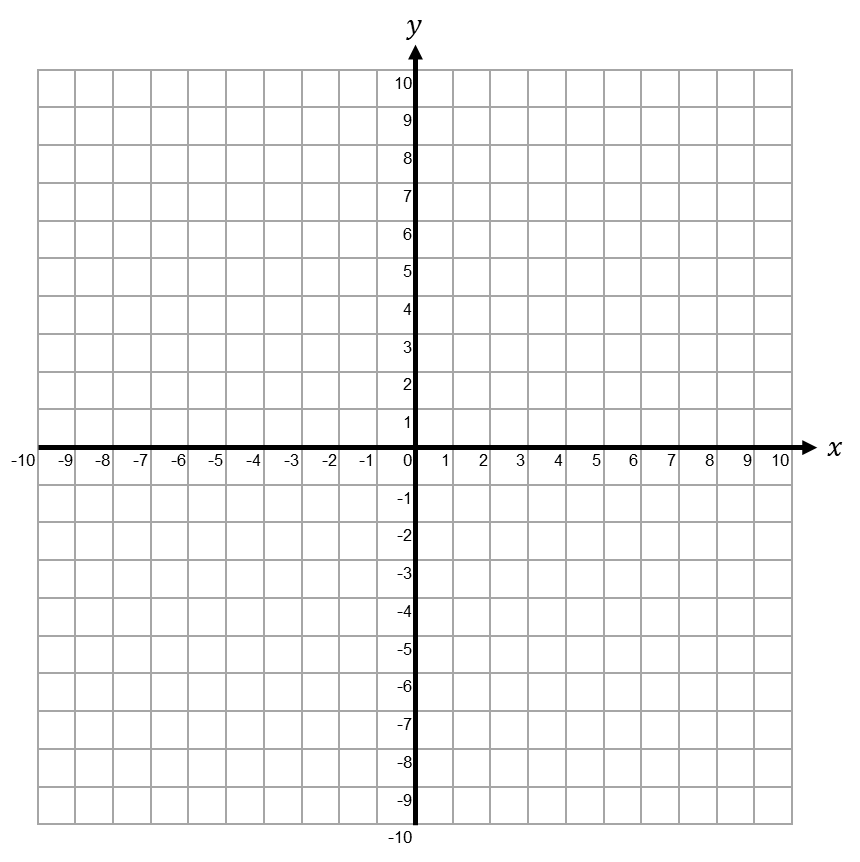 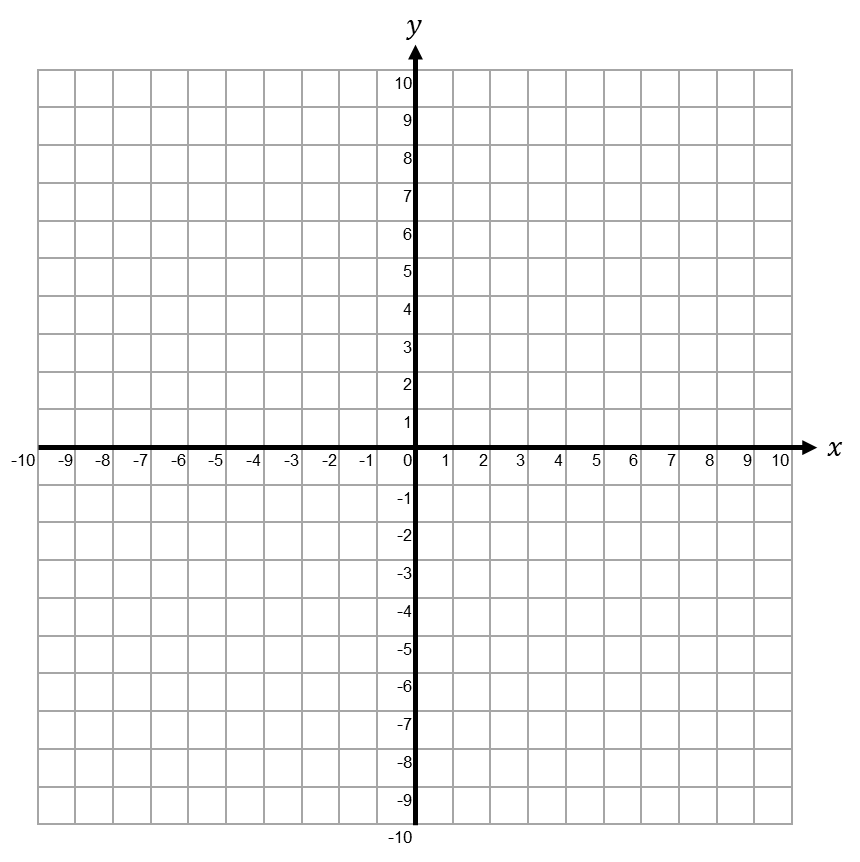 @PixiMaths
Worked Example
Your Turn
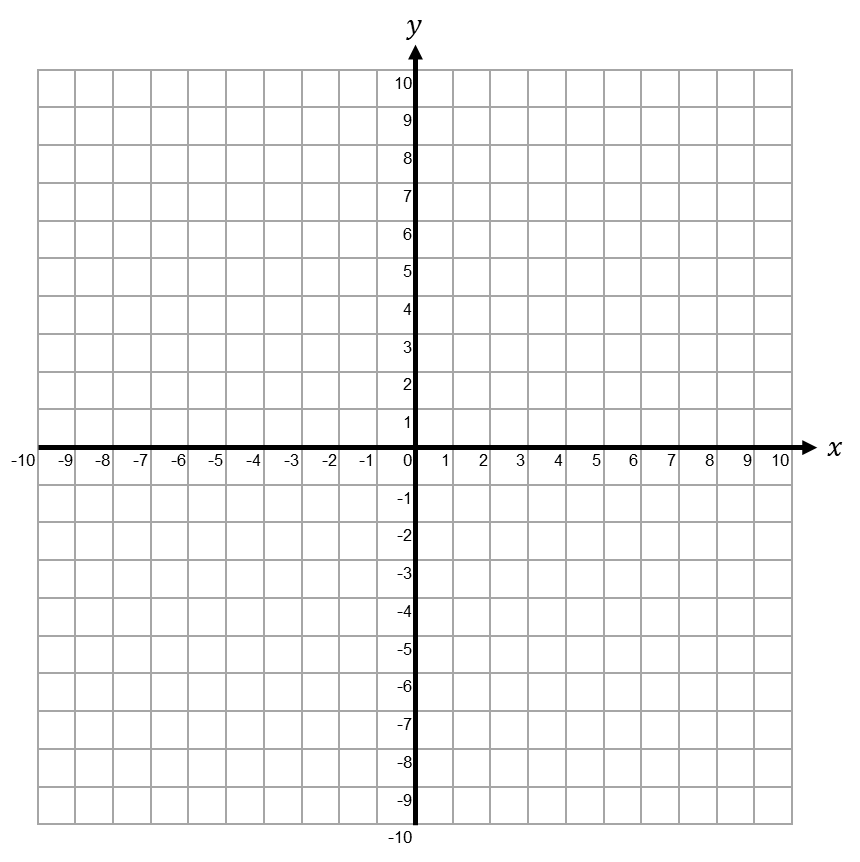 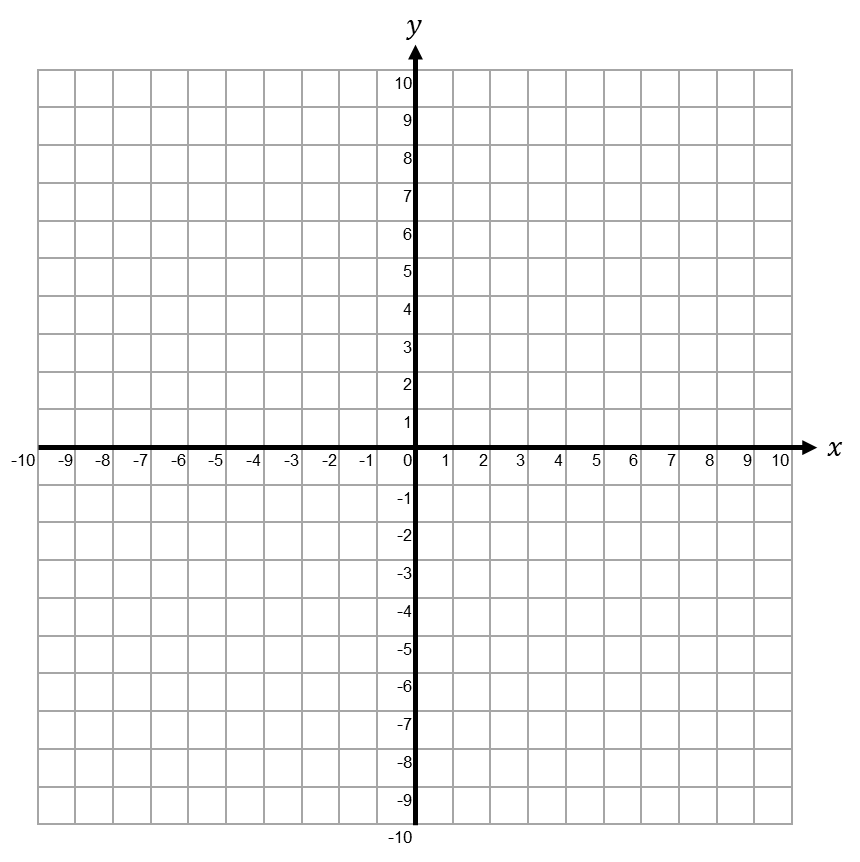 @PixiMaths
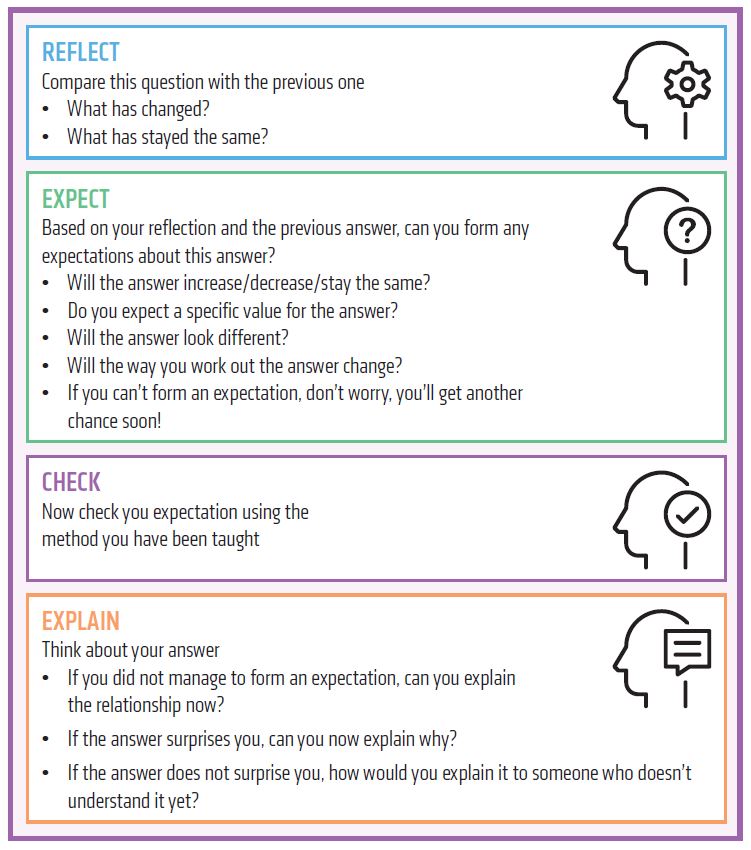 @PixiMaths
@PixiMaths
10
Describe the transformation that maps A onto B.
9
8
7
6
B
5
4
3
A
2
1
0
10
0
2
6
9
7
1
3
4
5
8
10
Compare the same side on the object and the image to find the scale factor.
Describe the transformation that maps A onto B.
9
8
7
Scale factor 2
6
B
5
4
4
3
A
2
s.f. 2
2
1
0
10
0
2
6
9
7
1
3
4
5
8
10
Identify a vertex on the object and its partner on the image.
Describe the transformation that maps A onto B.
9
8
7
Scale factor 2
6
B
5
4
3
A
2
1
0
10
0
2
6
9
7
1
3
4
5
8
10
Draw a line all the way through these points.
Describe the transformation that maps A onto B.
9
8
7
Scale factor 2
6
B
5
4
3
A
2
1
0
10
0
2
6
9
7
1
3
4
5
8
10
Repeat with another pair of vertices.
Describe the transformation that maps A onto B.
9
8
7
Scale factor 2
6
B
5
4
3
A
2
1
0
10
0
2
6
9
7
1
3
4
5
8
10
The point where the lines cross is the centre of enlargement.
Describe the transformation that maps A onto B.
9
8
7
Scale factor 2
6
B
Centre (1, 0)
5
4
3
A
2
1
0
10
0
2
6
9
7
1
3
4
5
8
Pair Activity

Match the scale factors and centres of enlargement to their corresponding objects and images.
Image
Object